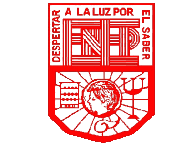 Escuela Normal de Educación Preescolar.
 Saltillo Coahuila.
18/03/2021.
Conocimiento didáctico del contenido.
Maestra: yixie karelia laguna montañez
Ángela Martiñón Tomatsú.
#14.      1”a”
Referencias:
UNIDAD DE APRENDIZAJE I.
LA DIDÁCTICA DE LOS CONTENIDOS CIENTÍFICOS
CONOCIMIENTO DIDACTICO DEL CONTENIDO CONCEPTUAL DE BIODIVERSIDAD EN PROFESORES DE BIOLOGIA.
ESCUELA NORMAL DE EDUCACIÓN PREESCOLAR
Curso: Estrategias para la exploración del mundo natural 2º. Semestre
	Profra. Yixie Karelia Laguna Montañez.